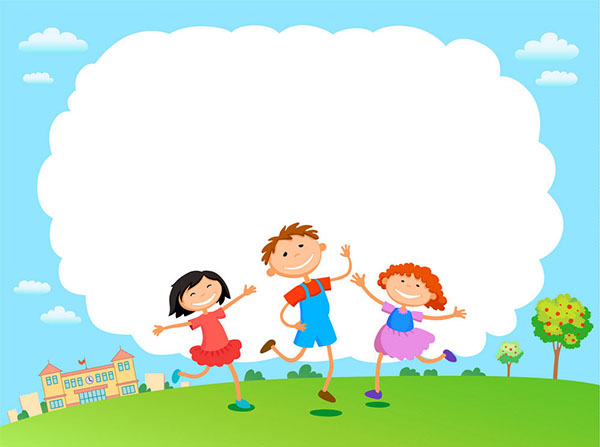 CHÀO MỪNG CÁC CON 
ĐẾN VỚI TIẾT TỰ NHIÊN VÀ XÃ HỘI LỚP 2
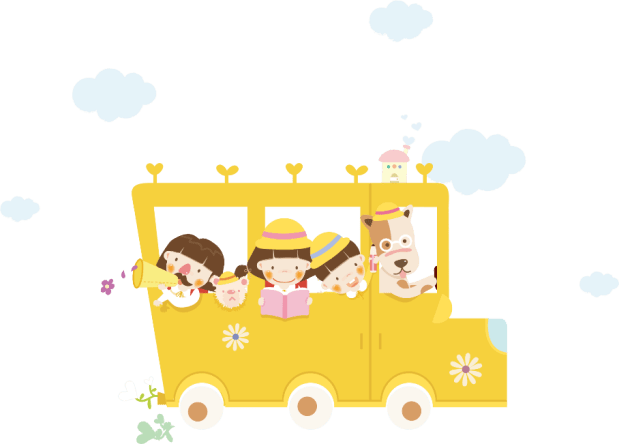 Môi trường sống của thực vật và động vật (tiết 3)
Bài 11
Yêu cầu cần đạt:
- Học sinh biết phân loại động vật theo môi trường sống.
*Phát triển năng lực và phẩm chất:
- Biết sử dụng kiến thức đã học vào cuộc sống hàng ngày.
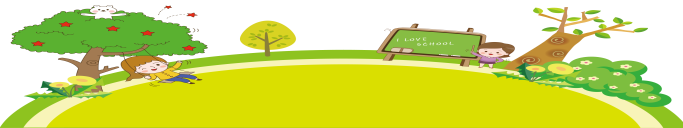 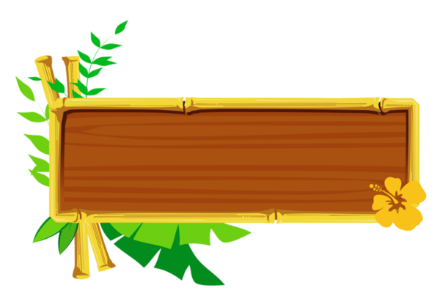 Khám phá
2
Phân loại thực vật và động vật theo môi trường sống
Phân loại động vật theo môi trường sống
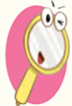 1.
Chỉ và nói tên con vật sống trên cạn, con vật sống dưới nước trong các hình dưới đây.
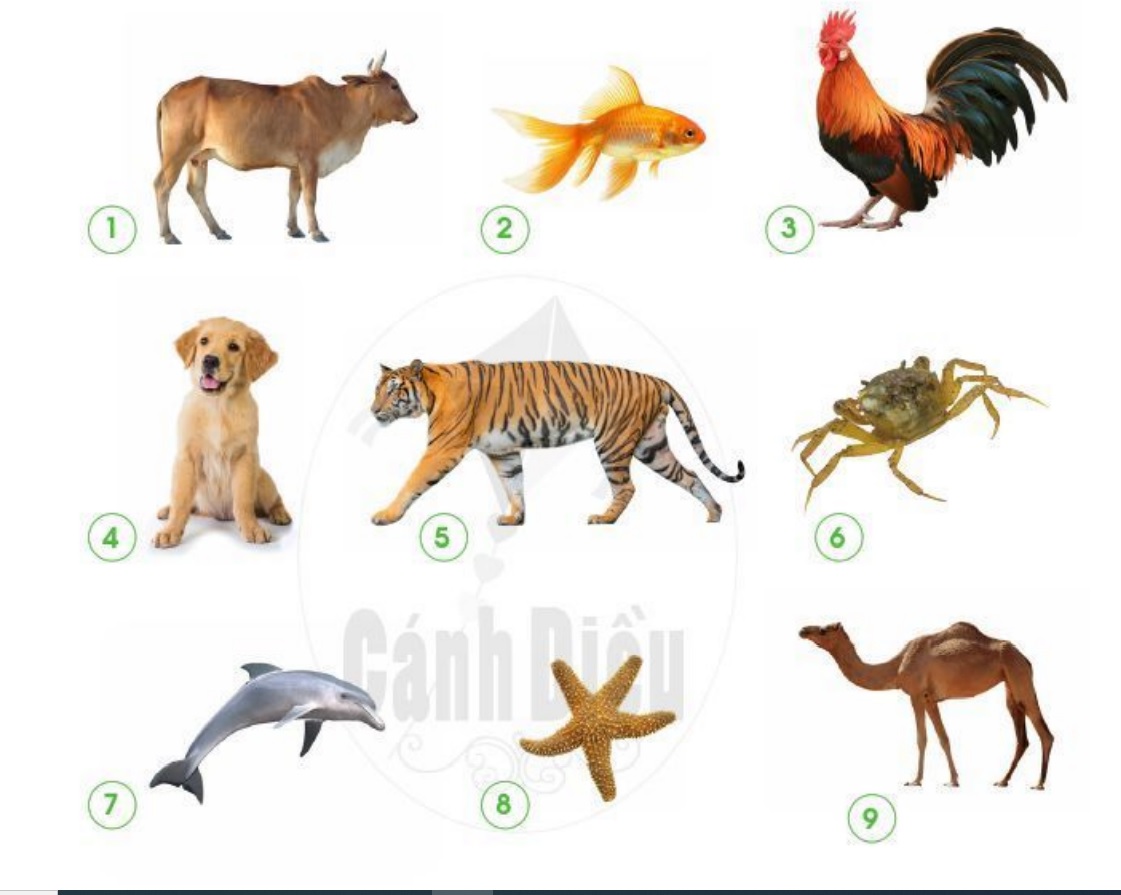 Động vật sống trên cạn
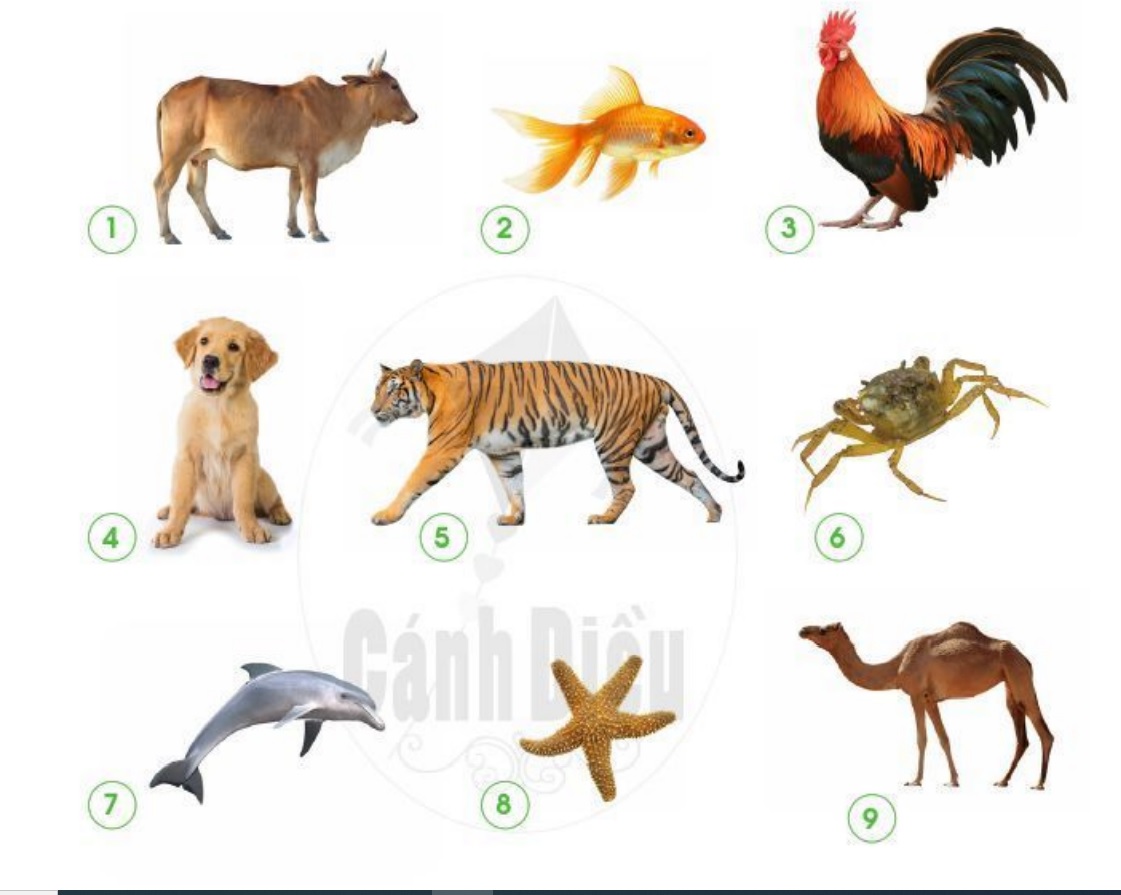 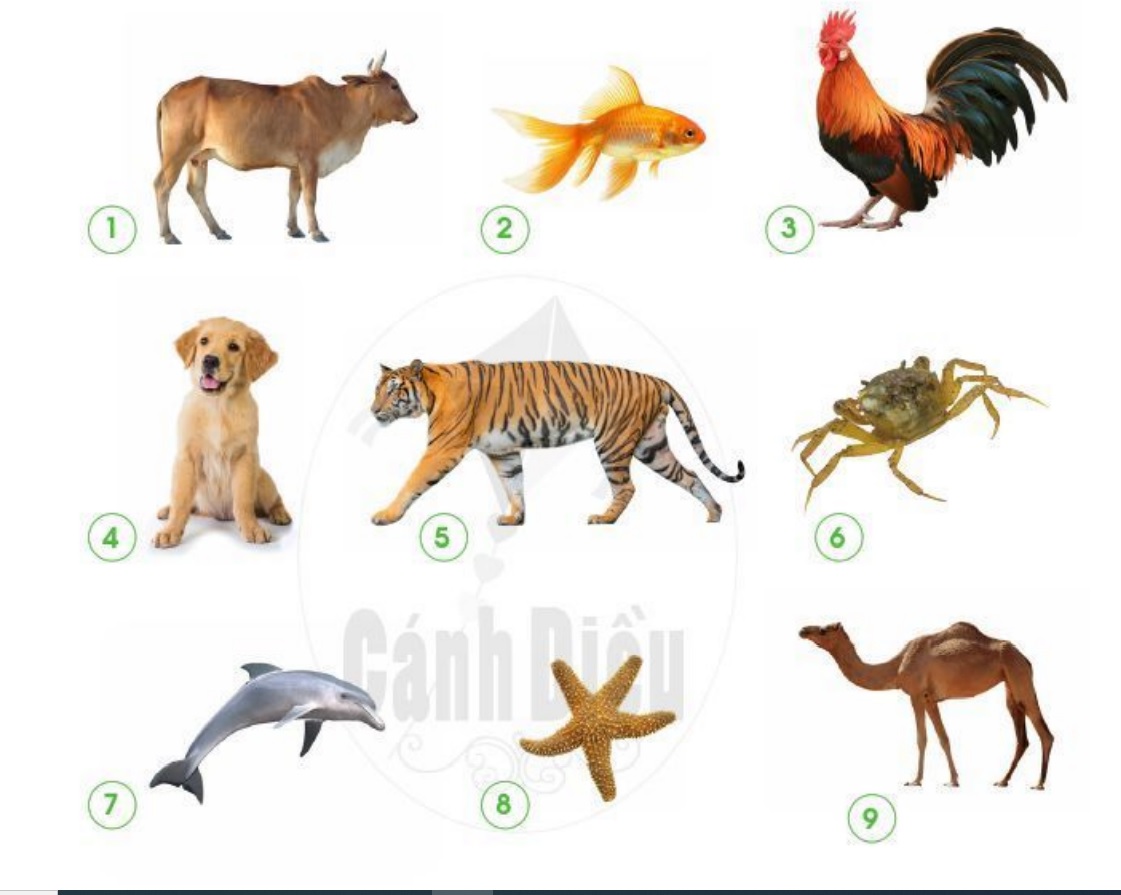 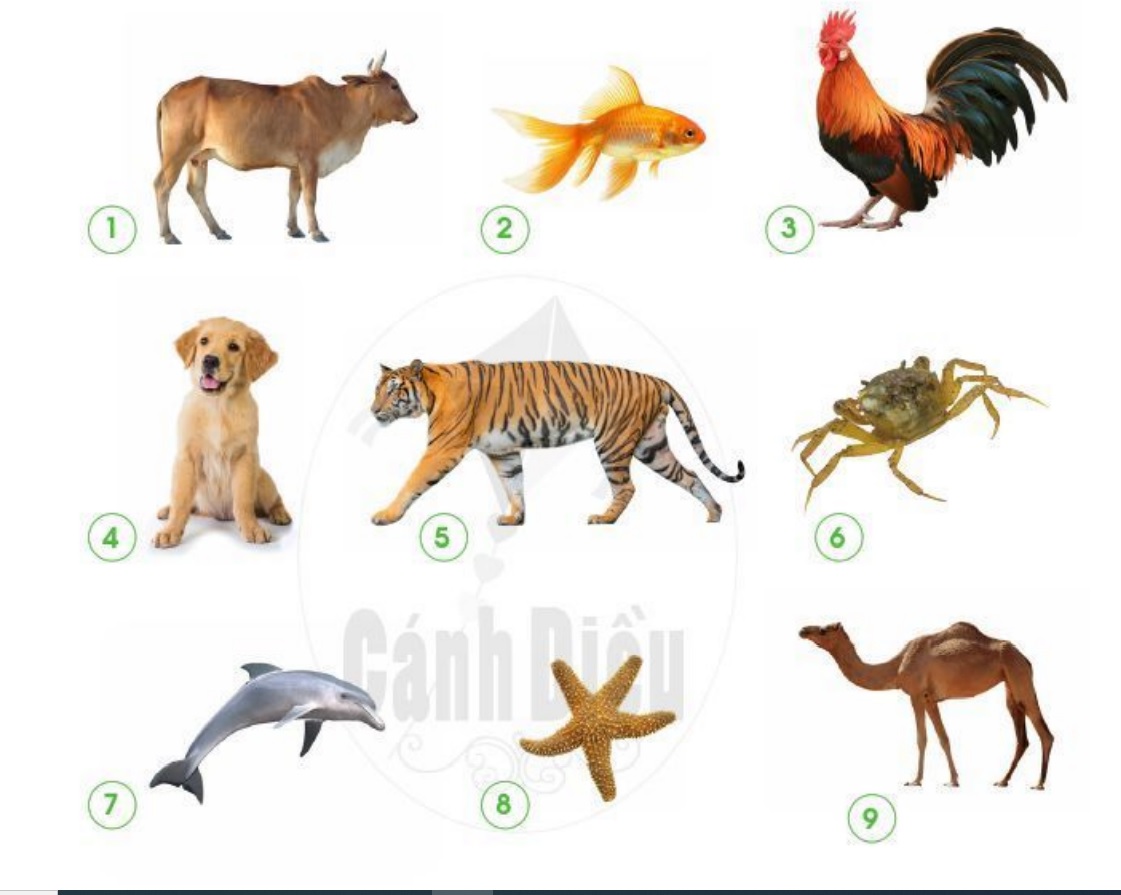 bò
chó
gà trống
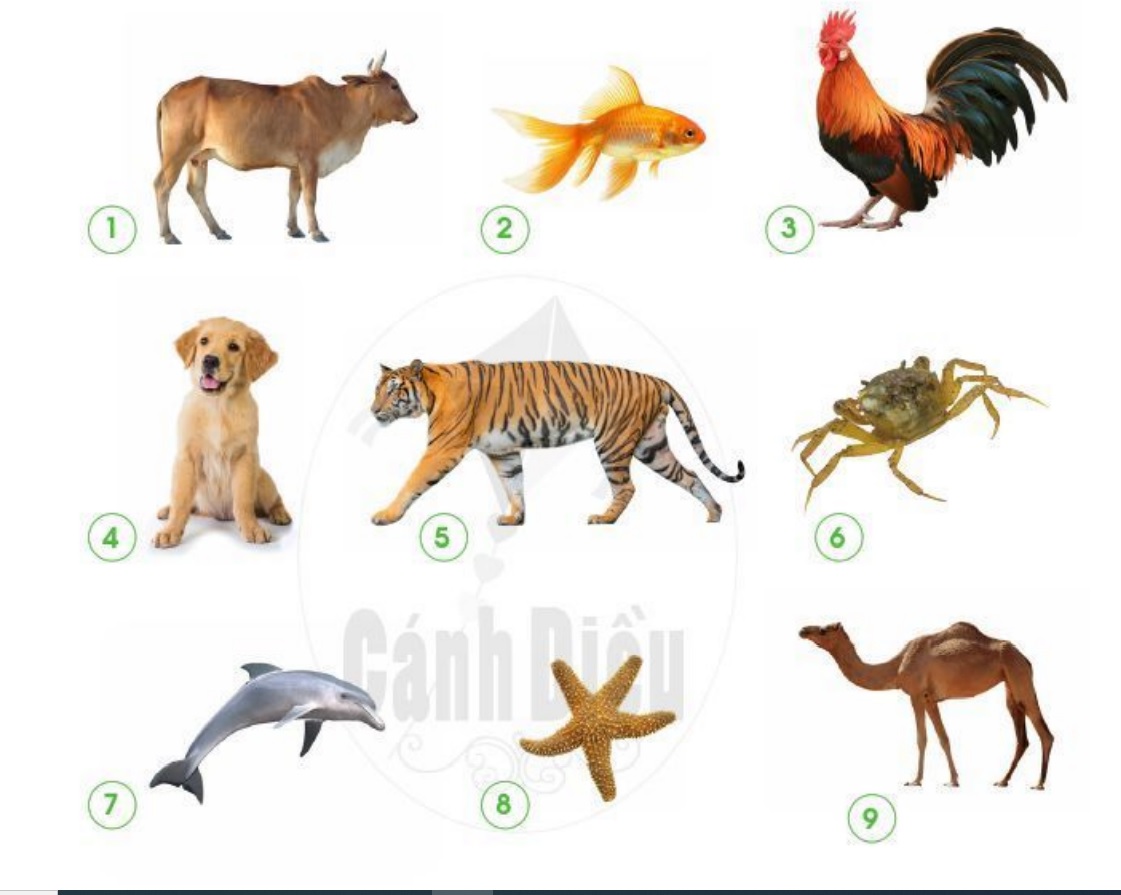 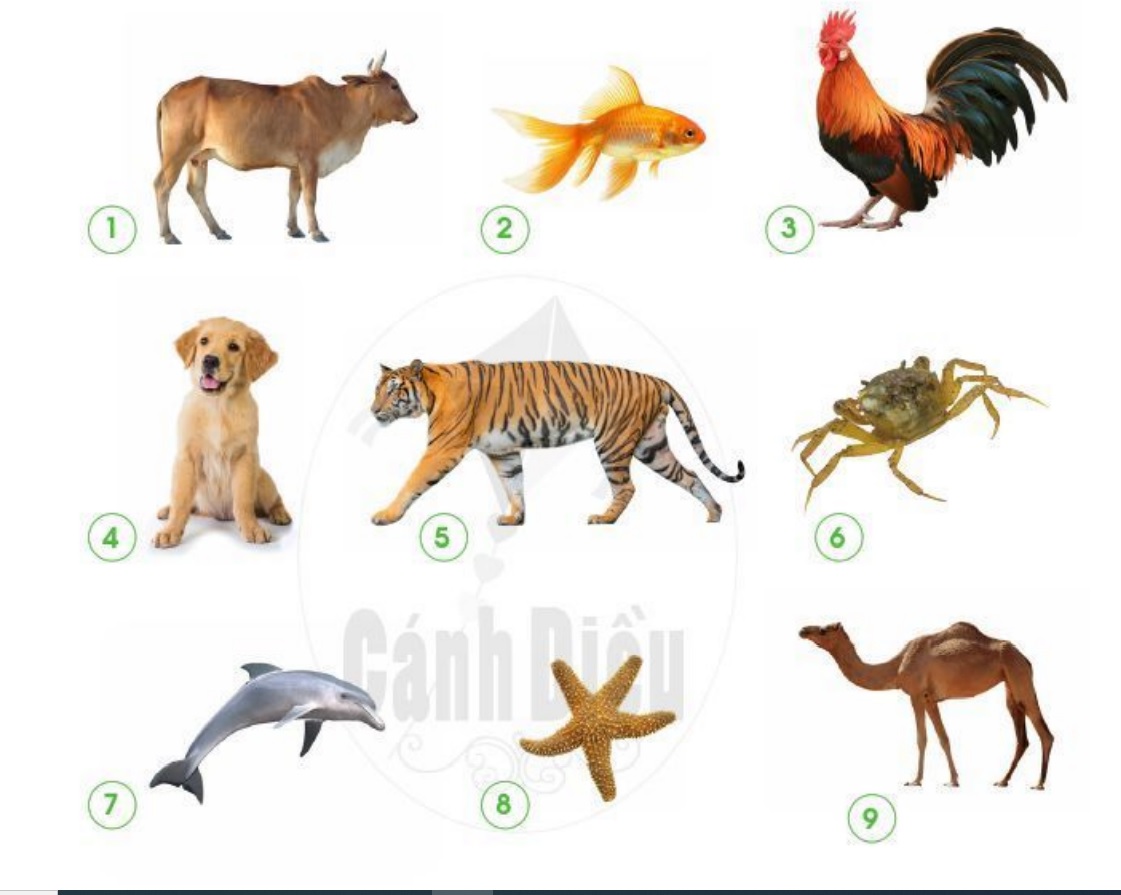 hổ
lạc đà
Động vật sống dưới nước
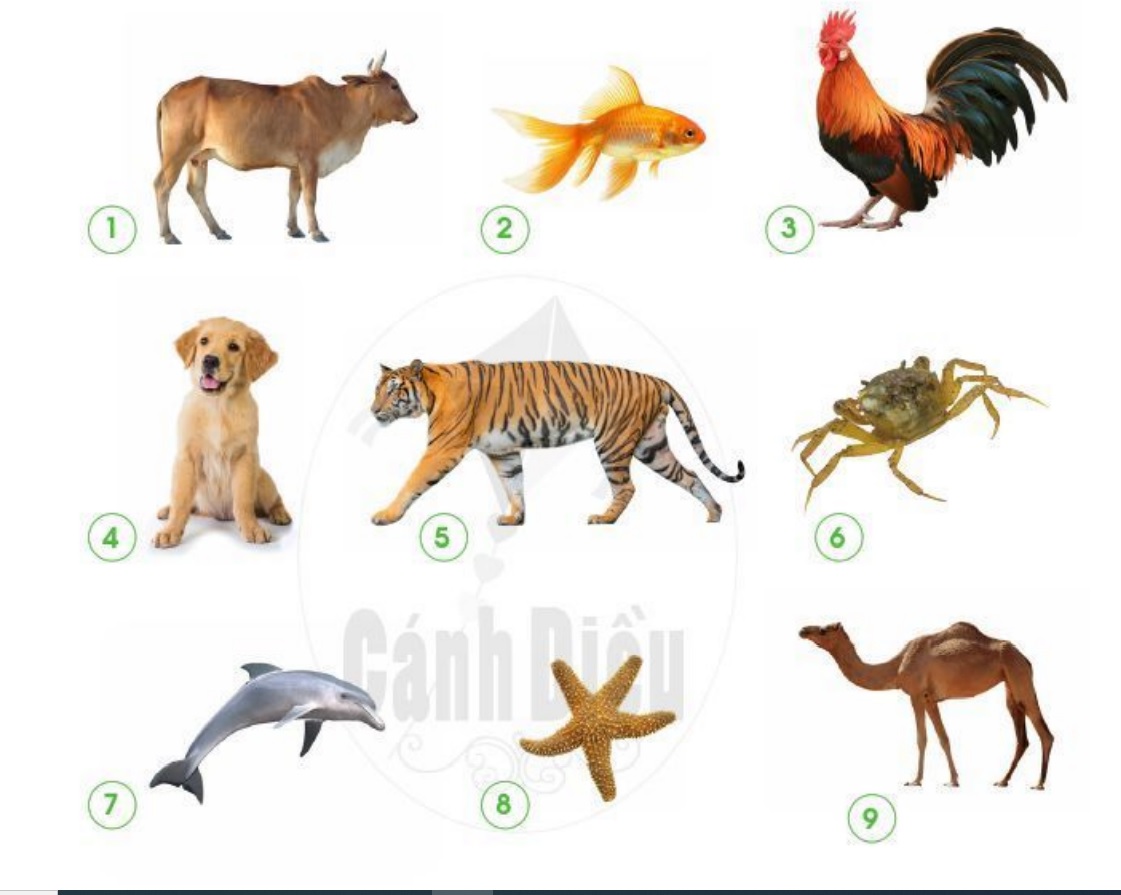 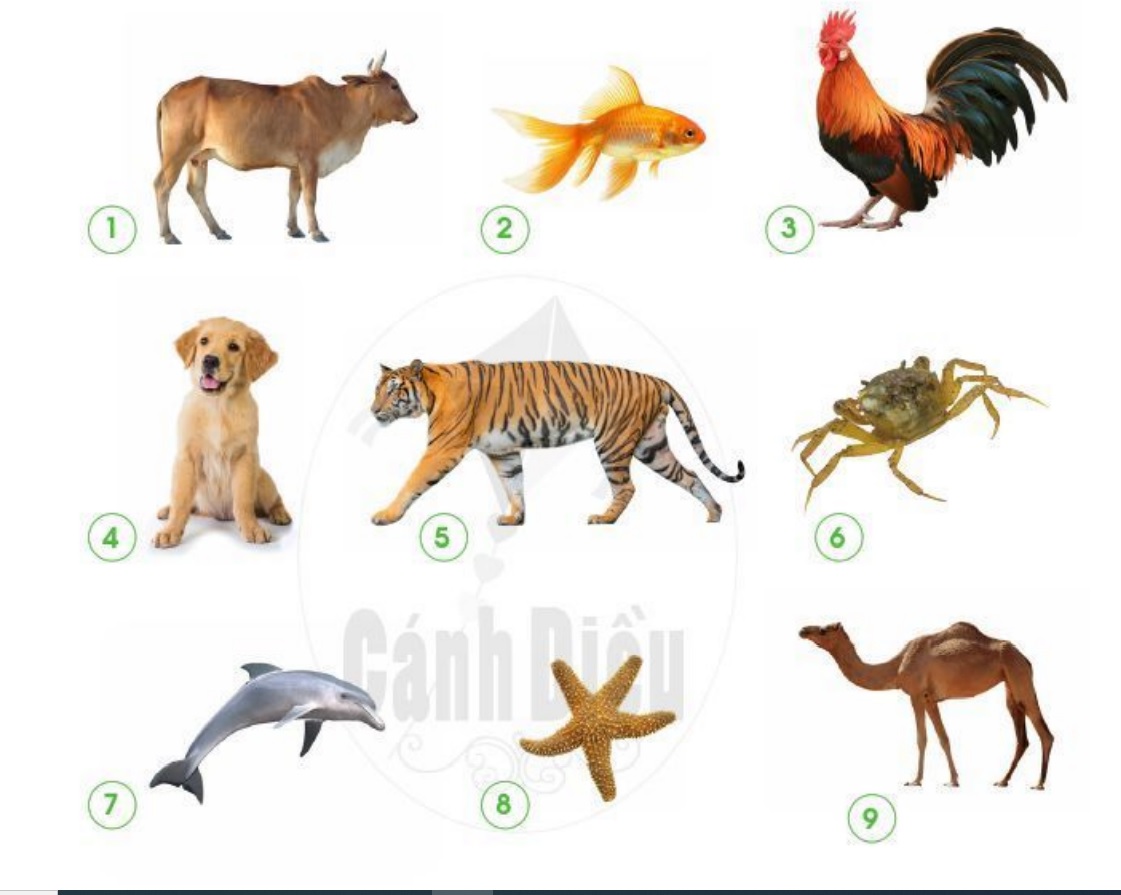 cua đồng
cá vàng
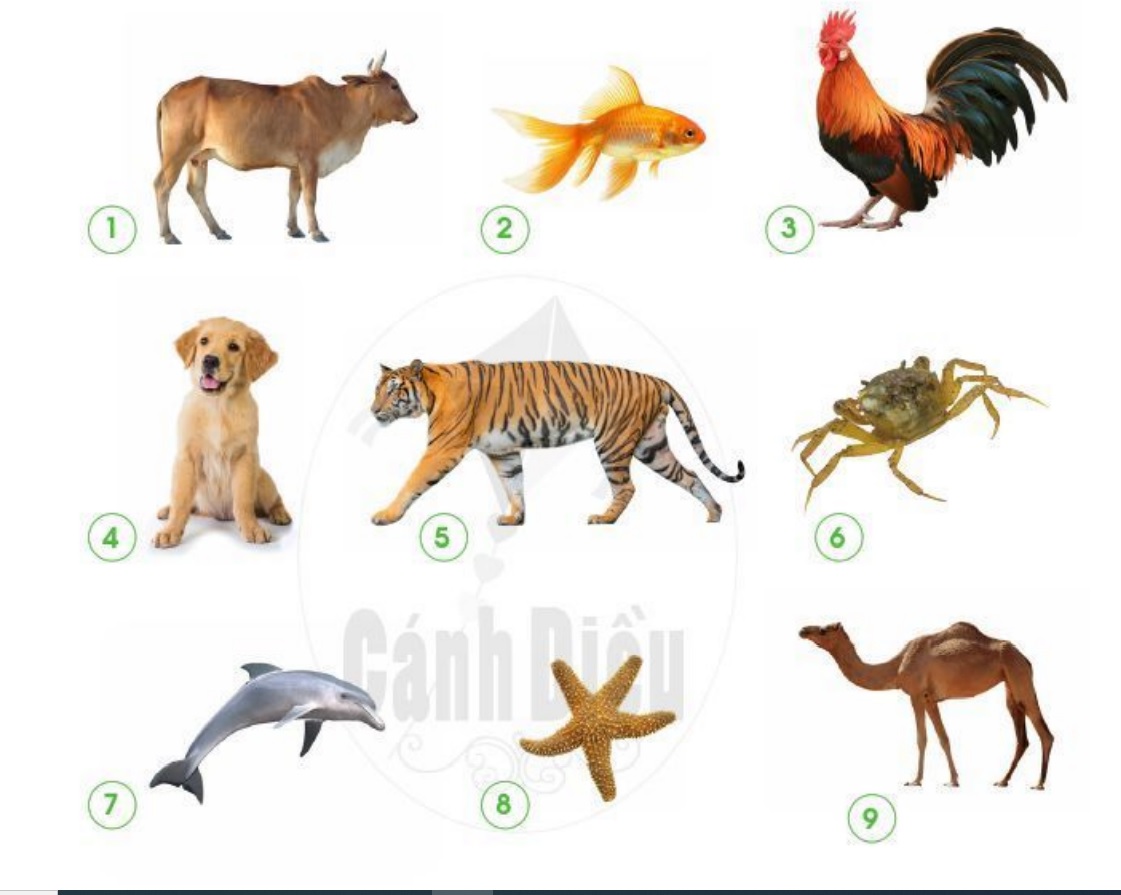 cá heo
sao biển
Con vật sống ở nước mặn (biển)
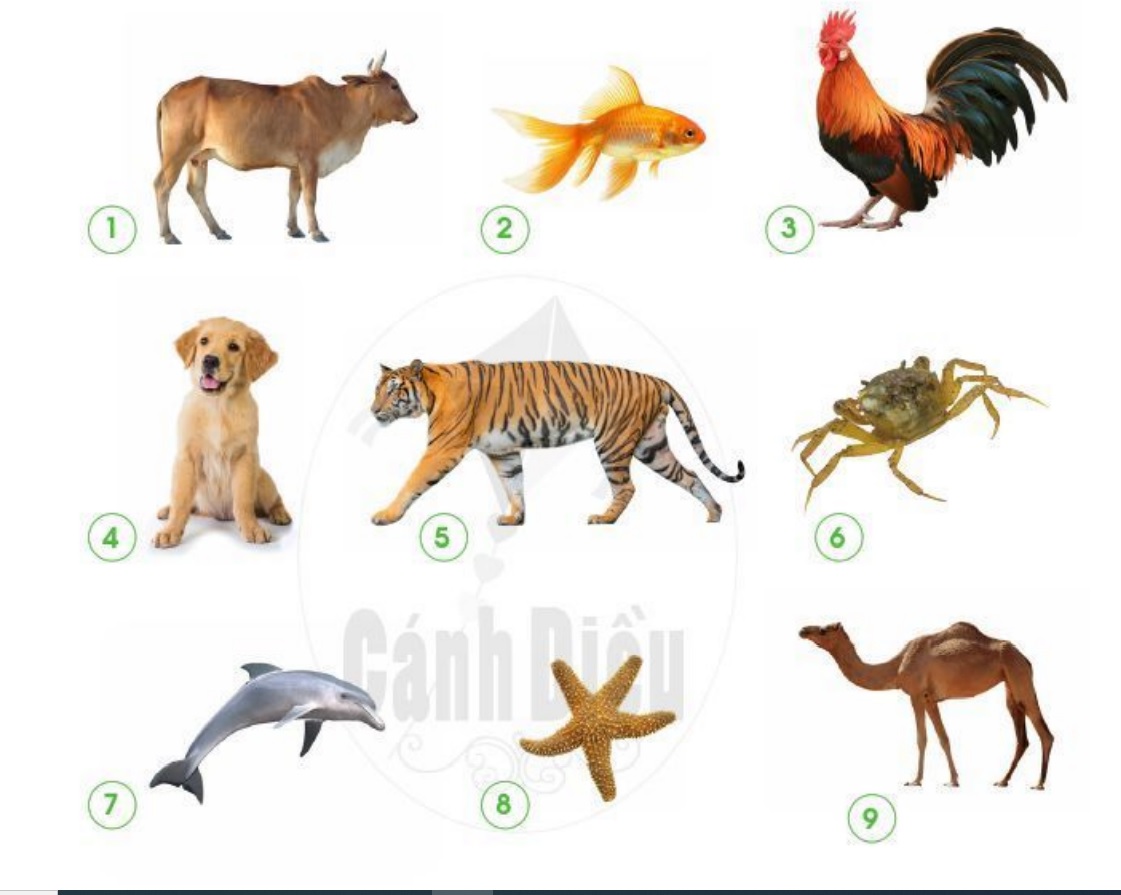 sao biển
cá heo
Con vật sống ở nước ngọt (ao, hồ, bể cá cảnh)
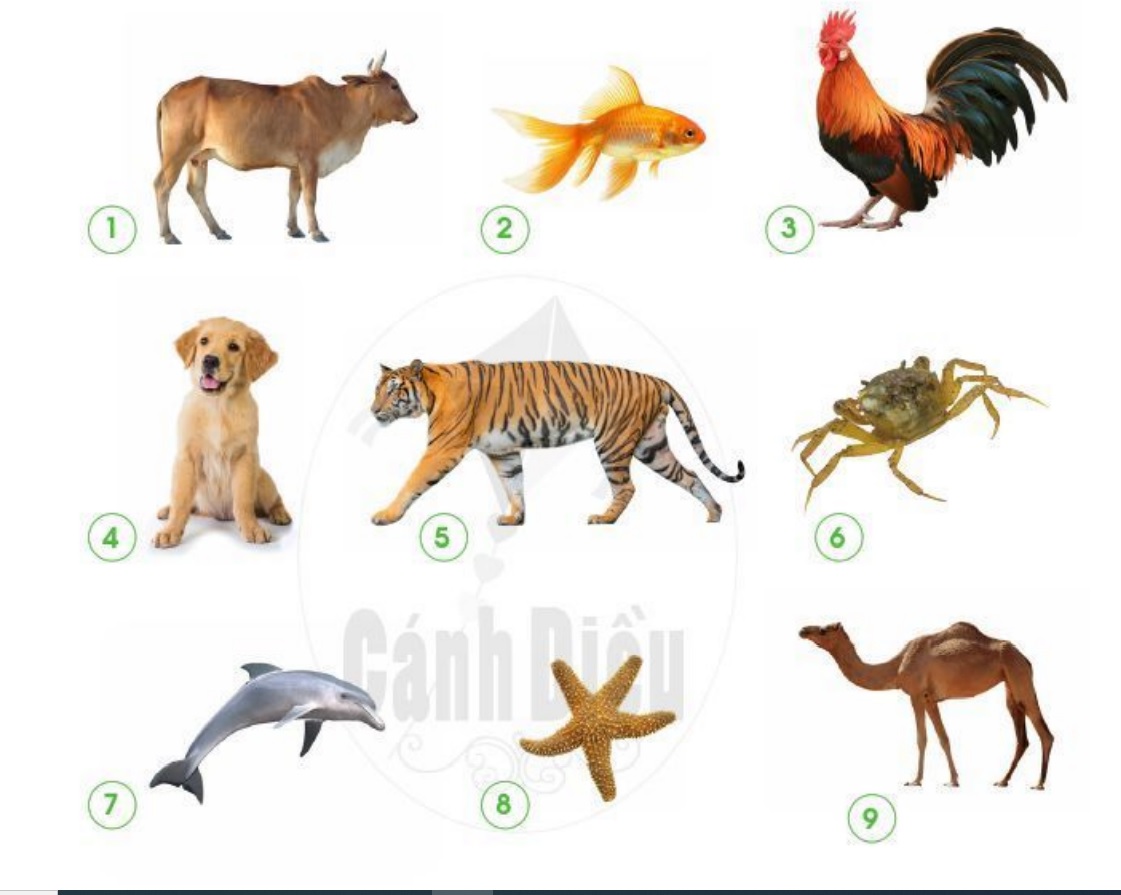 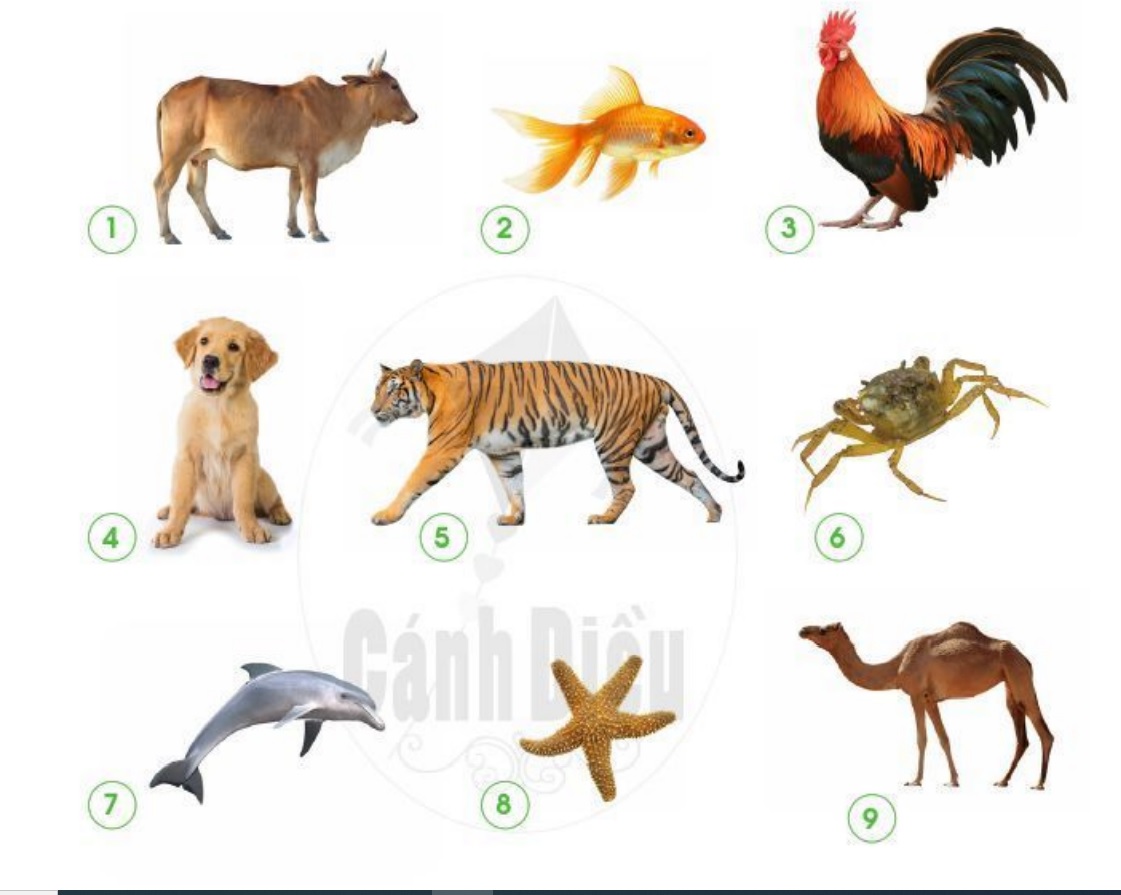 cua đồng
cá vàng
2.
Hoàn thành bảng theo gợi ý dưới đây rồi chia sẻ với các bạn trong nhóm.
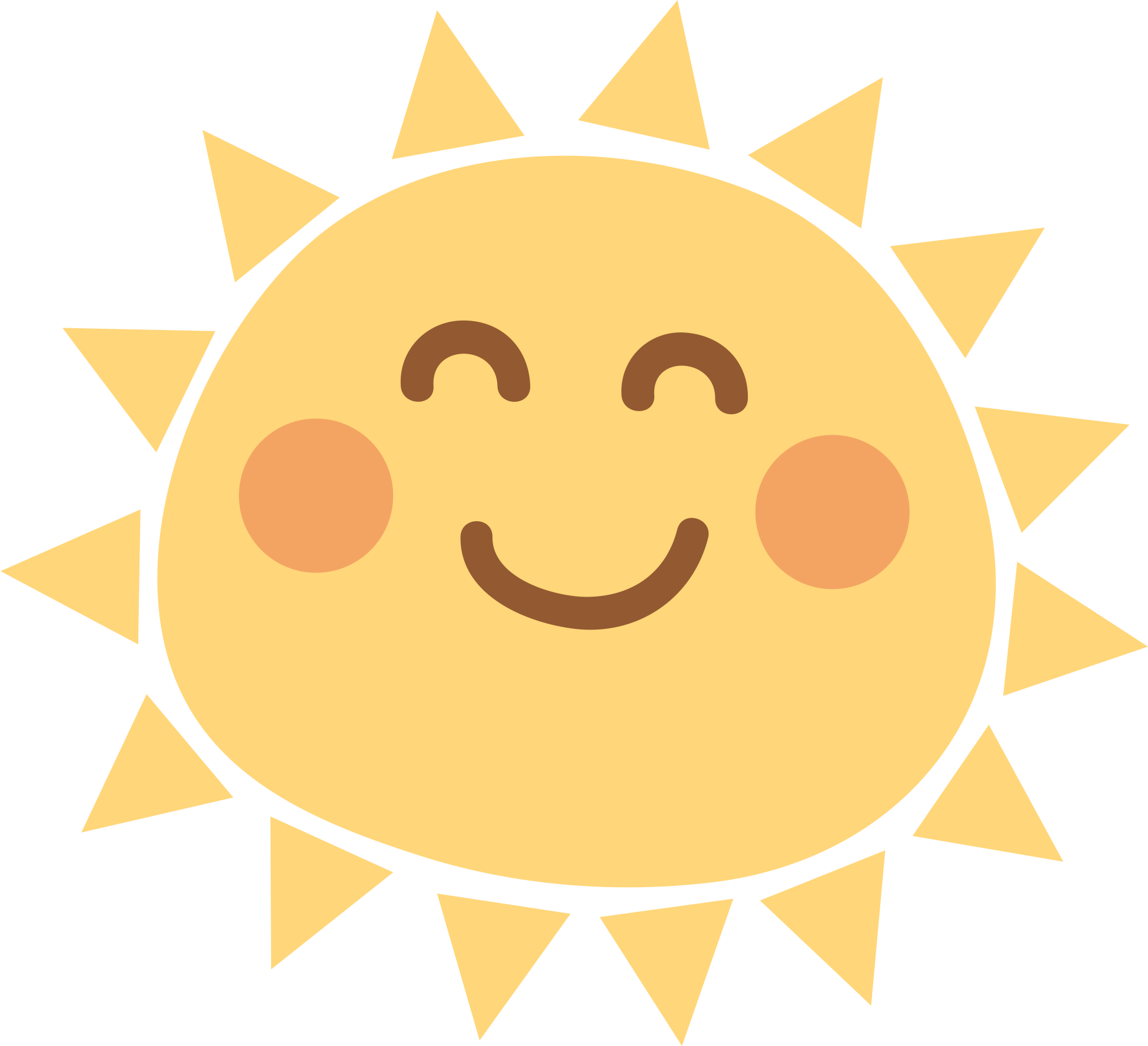 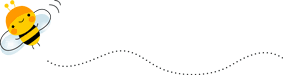 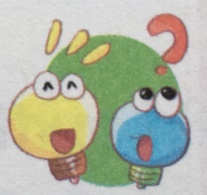 “Tìm những con vật cùng nhóm”
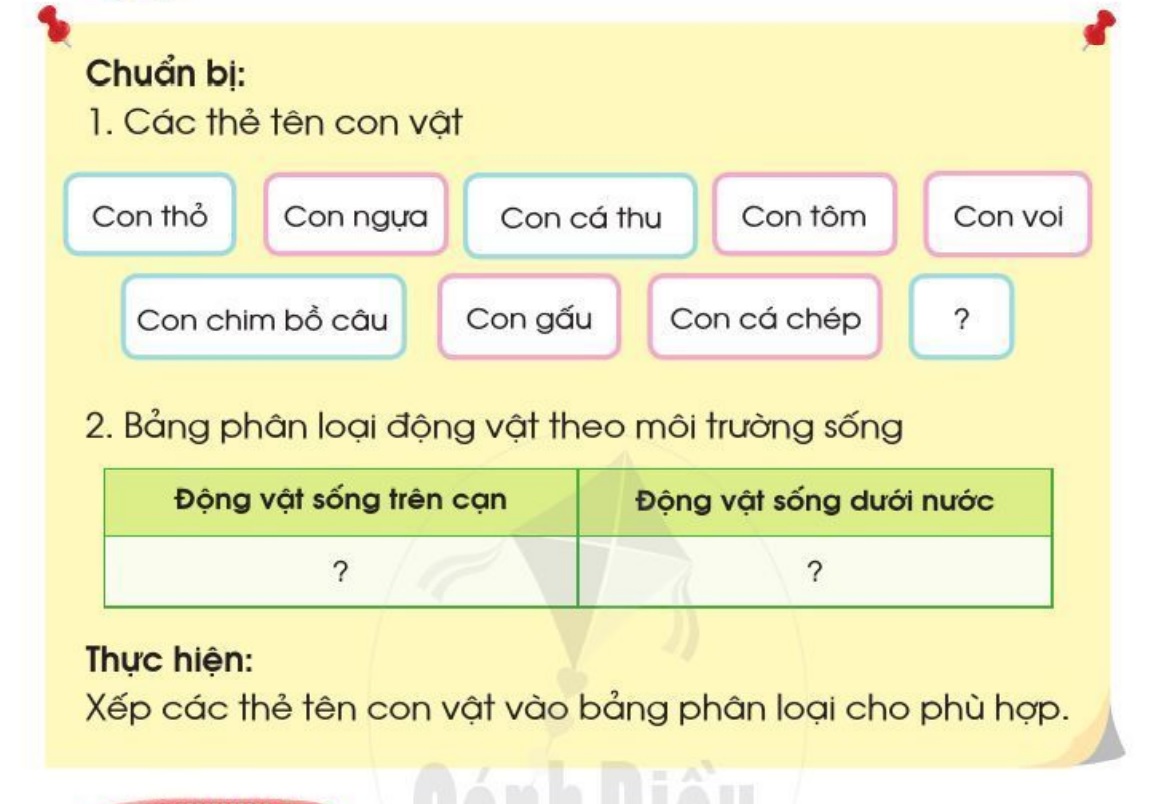 Bảng phân loại động vật theo môi trường sống
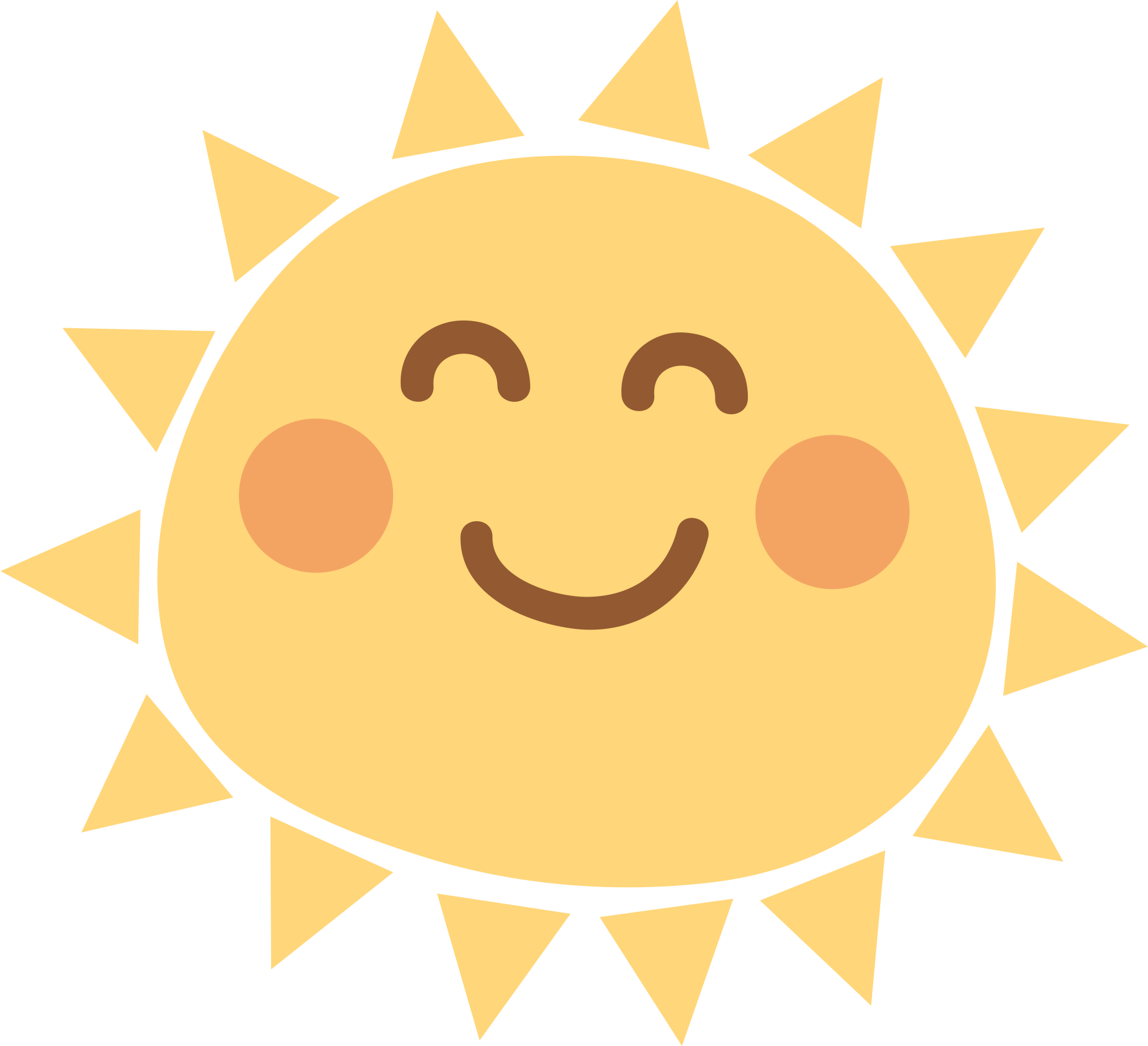 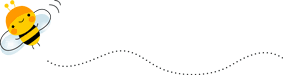 - Có môi trường sống trên cạn và môi trường sống dưới nước. 
Có thể phân thành hai nhóm: 
+  Động vật sống trên cạn
+  Động vật sống dưới nước.
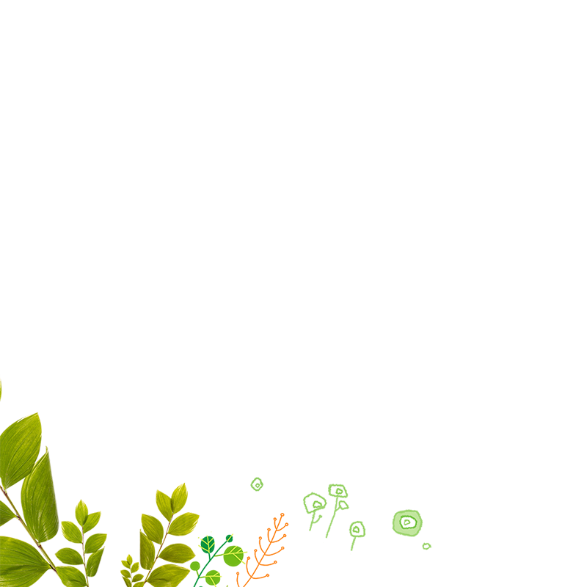 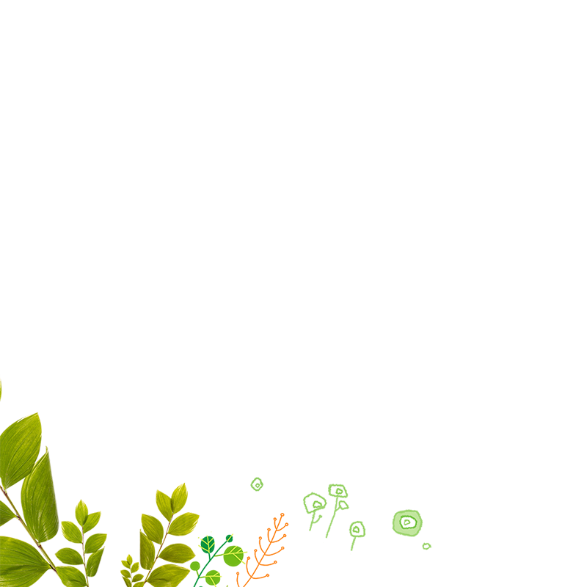 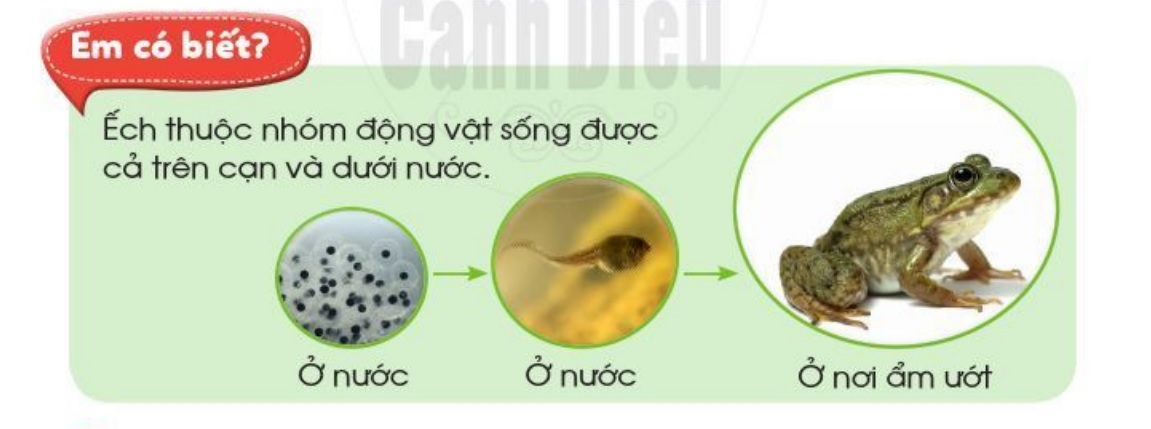 Mời các bạn cùng tìm hiểu về loài ếch.
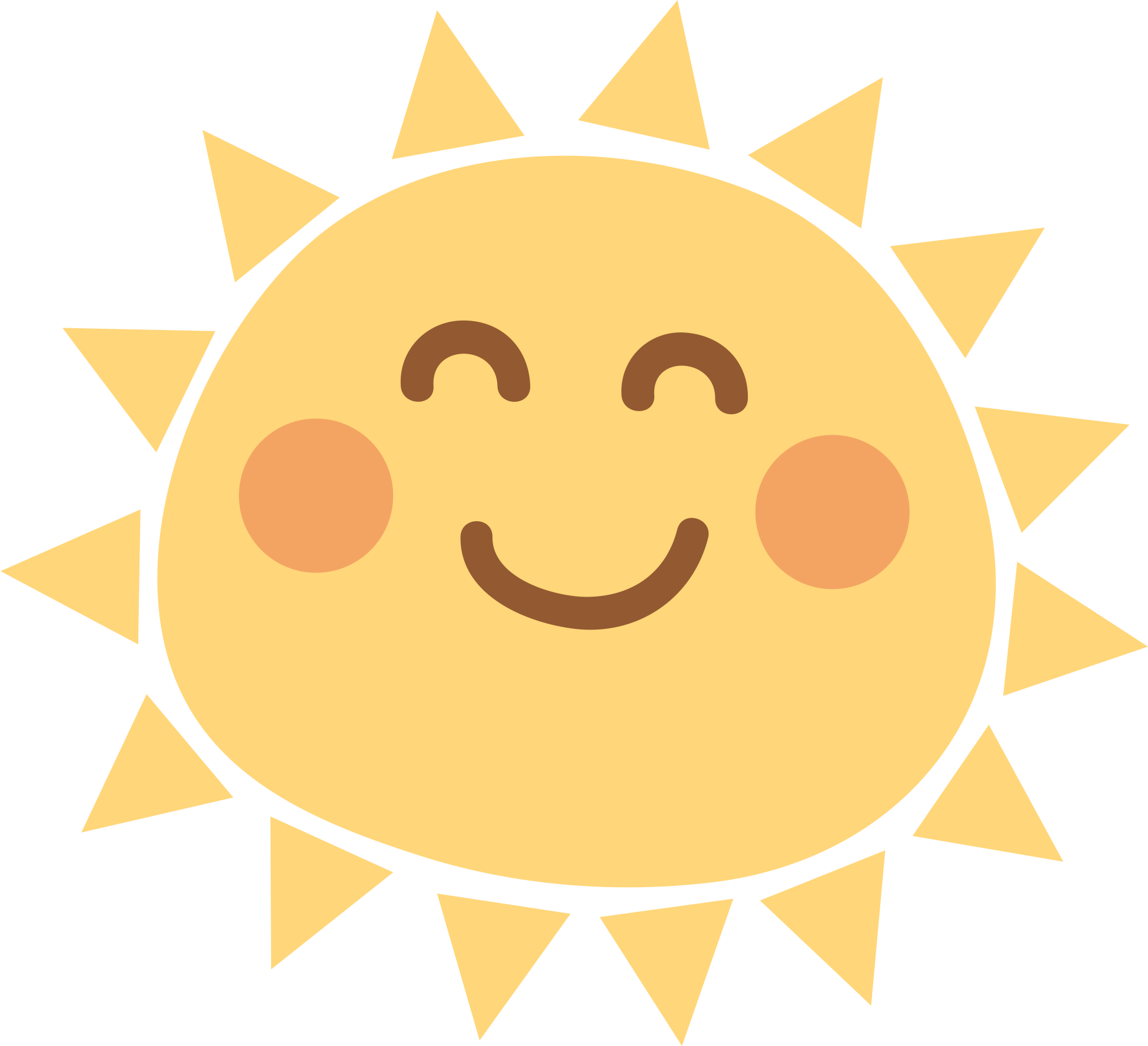 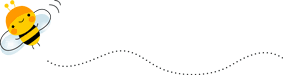 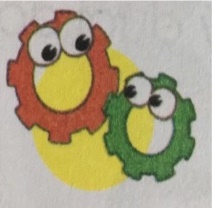 Vẽ một cây và nơi sống của cây đó
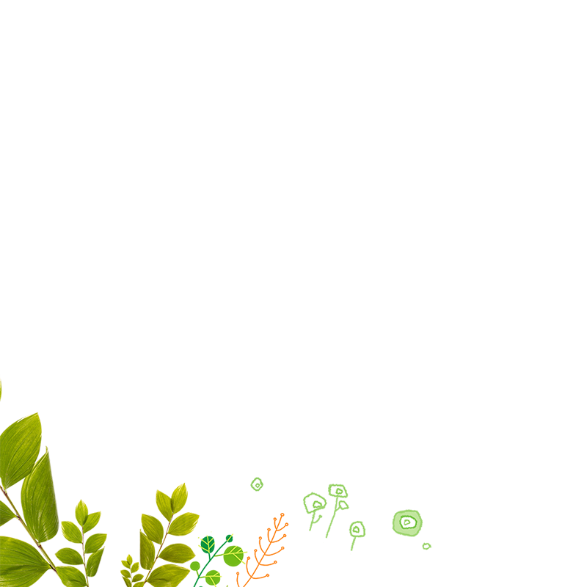 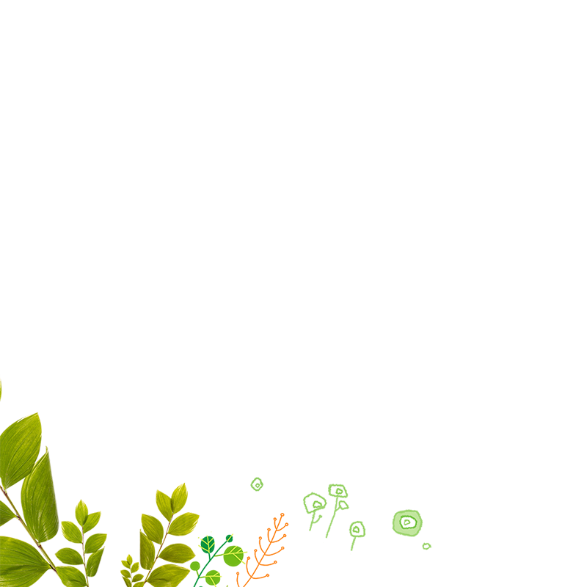 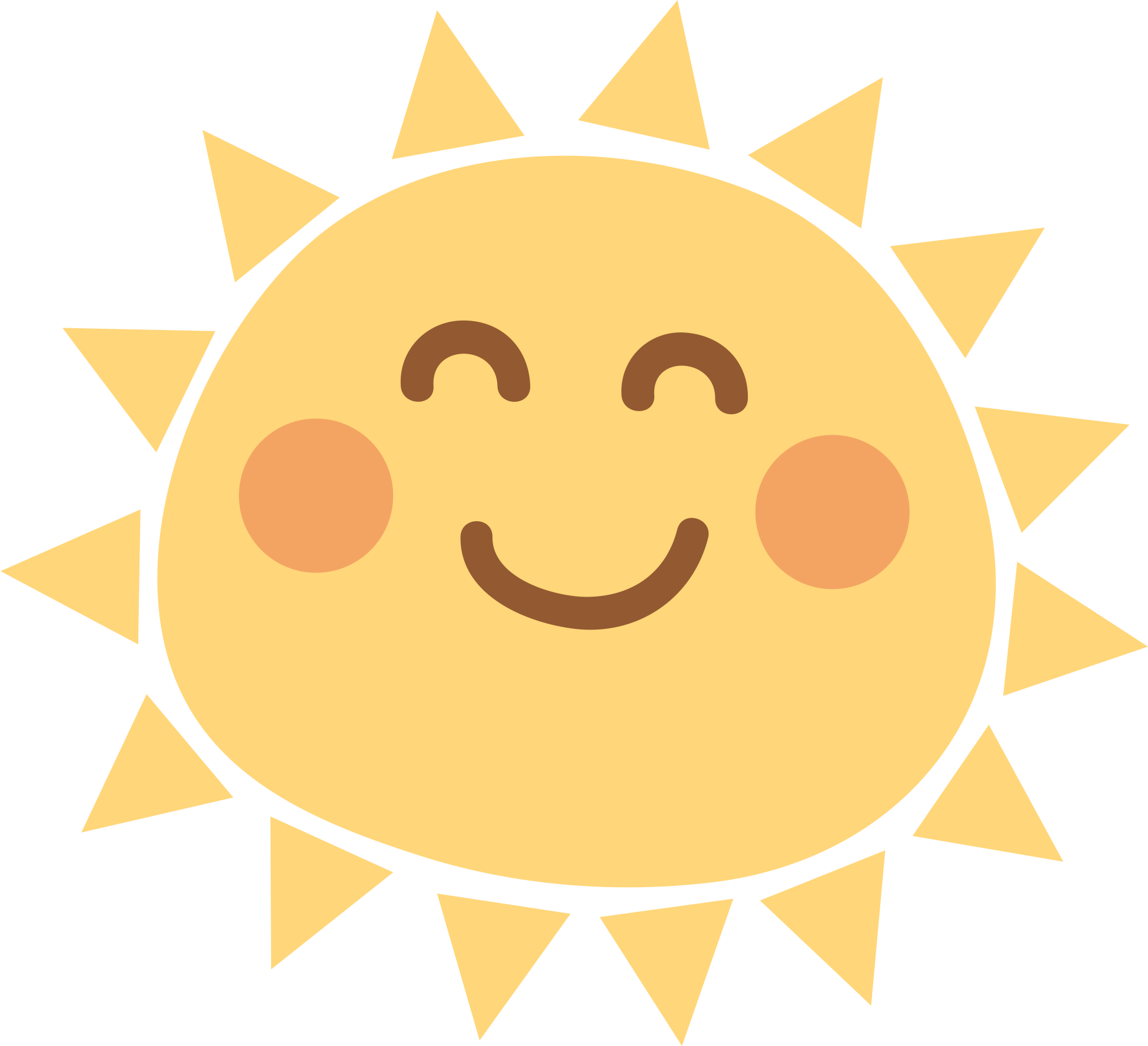 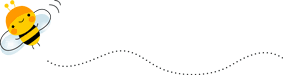 Thực vật và động vật có thể sống ở khắp nơi: trên cạn, dưới nước.
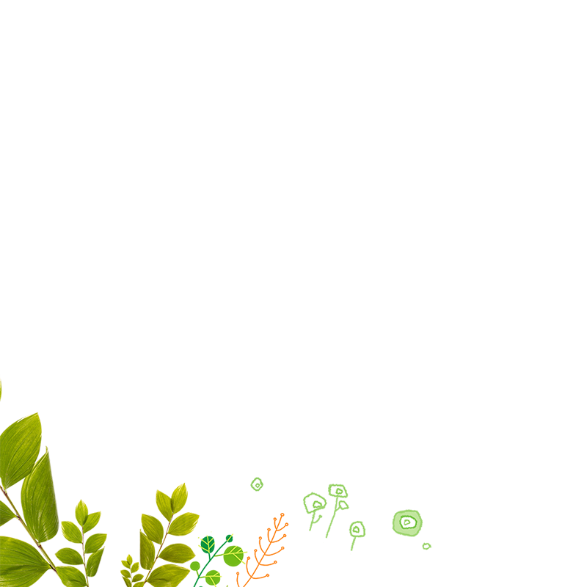 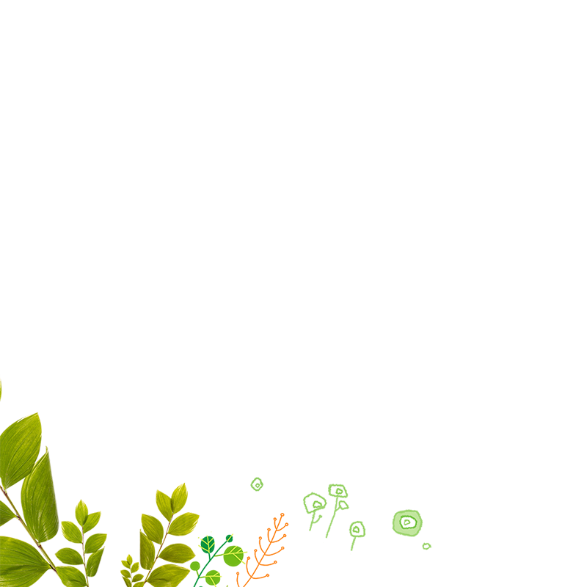 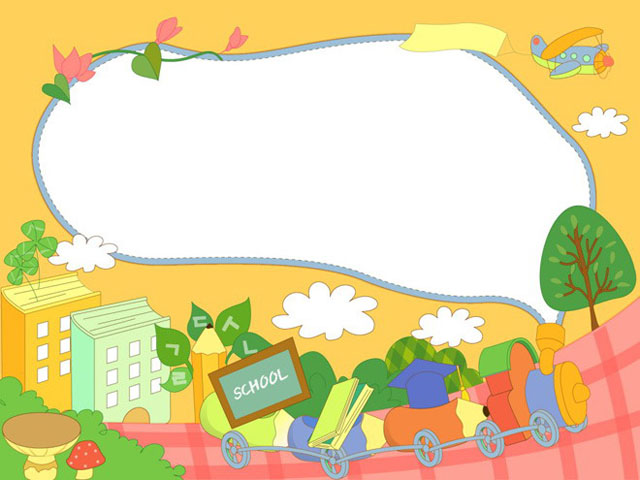 Chào các con. 
Chúc các con học tập tốt!